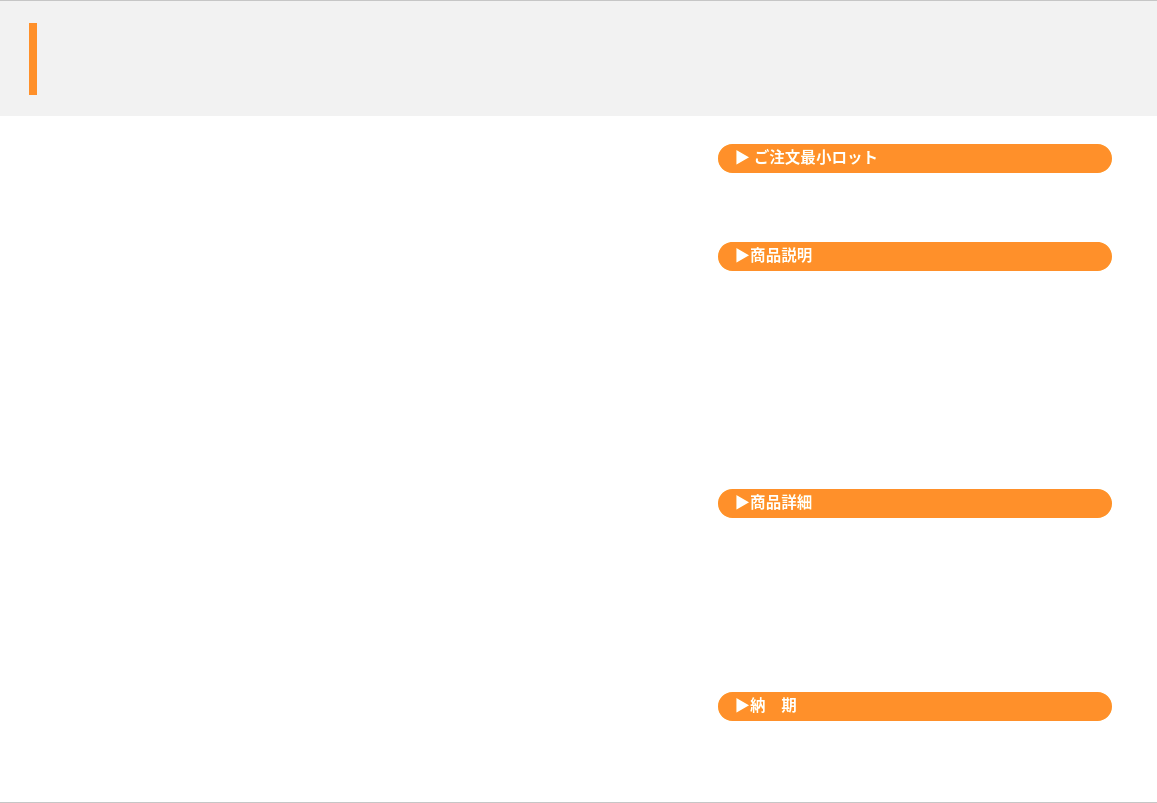 フルカラークッション
オリジナルのふかふかクッション
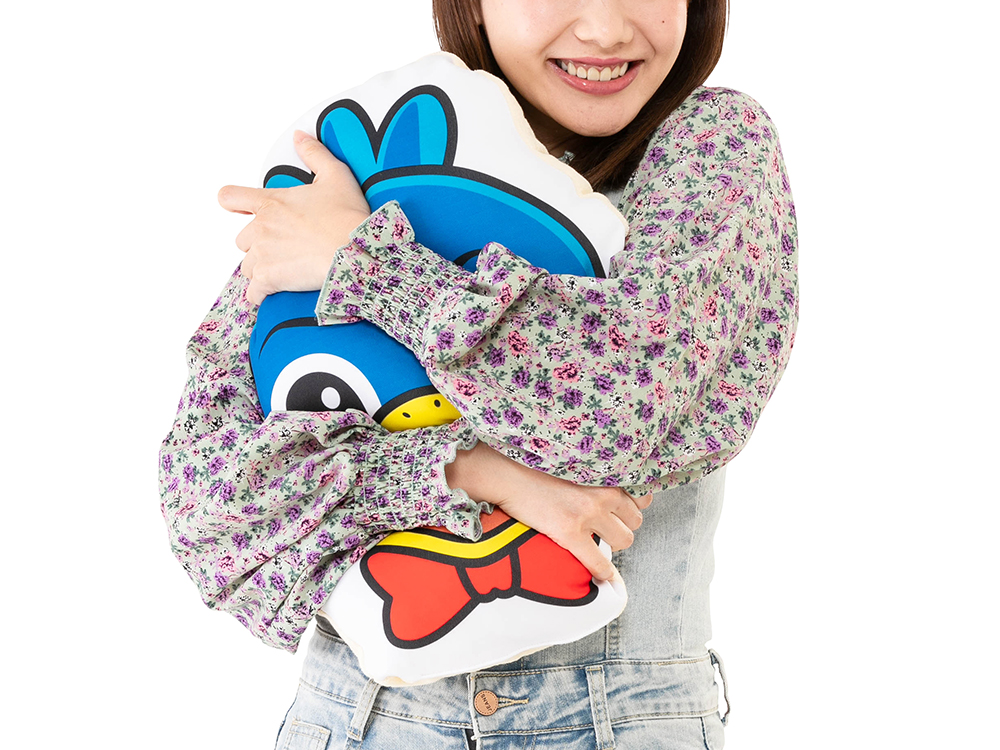 500個から
フルカラー印刷、オリジナル形状可能。
大型のノベルティアイテム。
品　番　　org475
サイズ　　オリジナル可
材　質　　ポリエステル等
印　刷　　フルカラー
外　装　　個別PP袋入
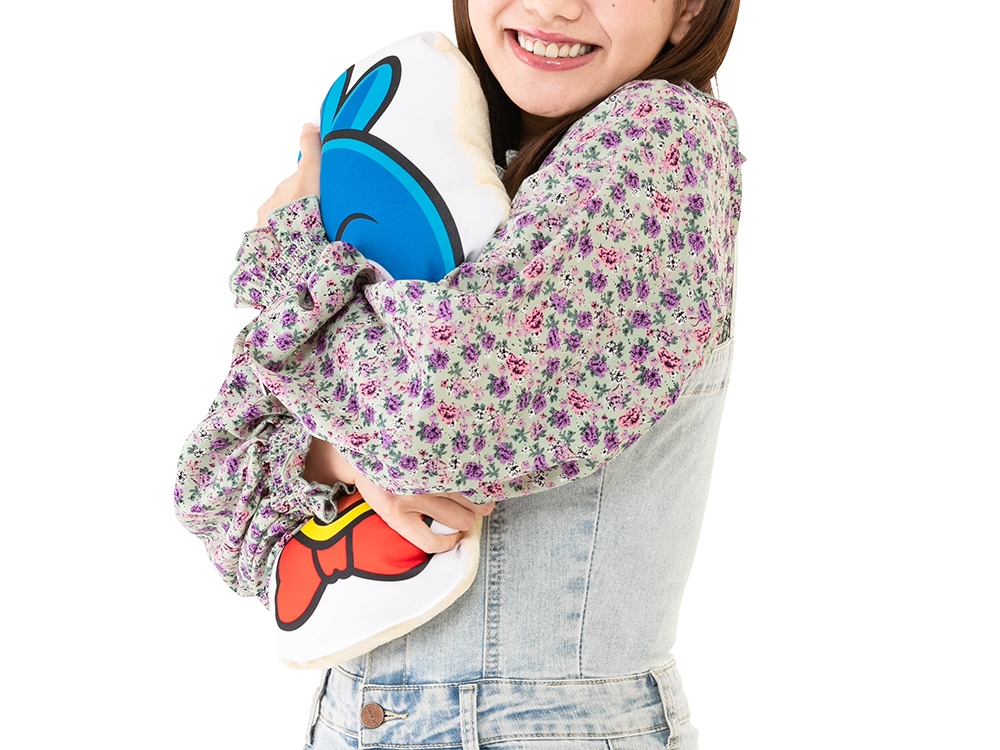 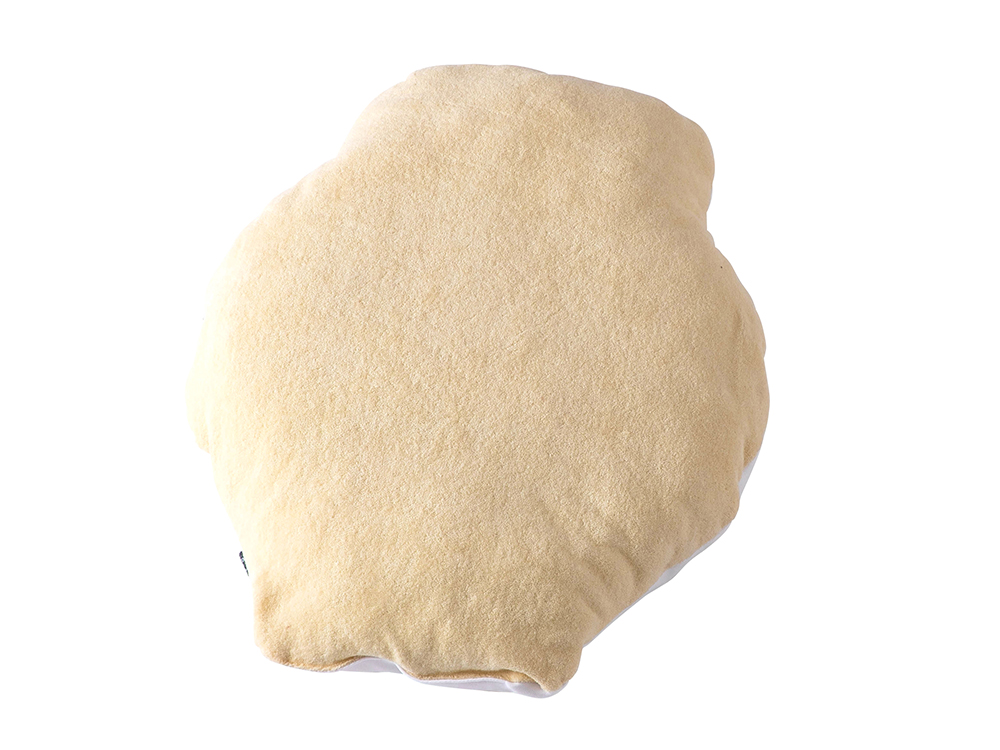 要相談